WELCOME Frazier Elementary’s PTA MeetingTuesday, October 8th 6:00pmPTA President: Melissa Poteat (Charlye’s Mom)
Introduction
Fundraiser information
Spiritwear 
Tax Referendum
Join PTA!
Q&A
Agenda
Cookie Dough Fundraiser Results: 227 items sold (164 previously) Total profit: $1991.10 ($1243.20 previously) Includes online sales
***Top Seller!!***Quenzir McLeod
$1170 sold
Ms. Martin Kinder Class
SAVE THE DATE – FRAZIER SPIRIT DAYMonday, November 4th (Teacher Workday)12pm-3pmRegular Admission – PTA Receives 20%
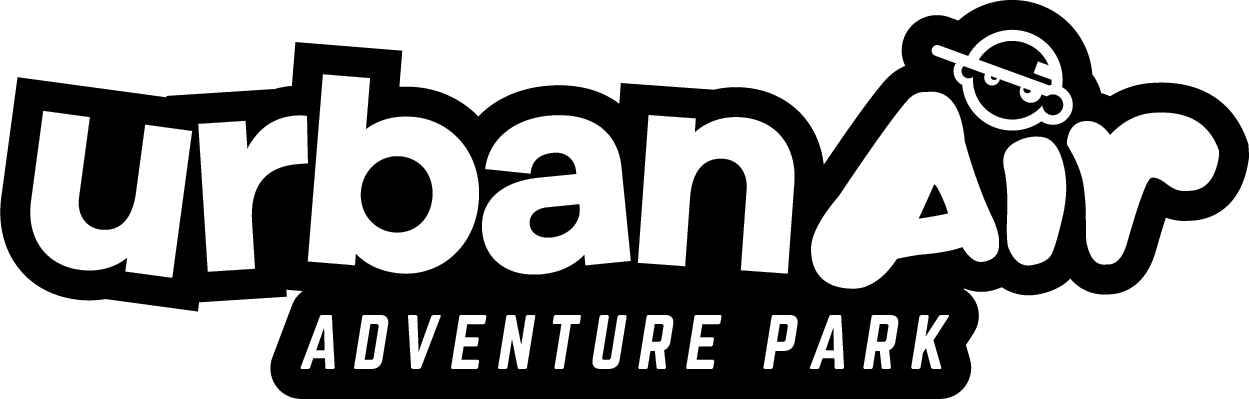 Urban Air Trampoline & Adventure Park is Greensboro's newest Adventure Destination, offering attractions and experiences for guests of all ages. From gravity-defying trampolines and epic ninja warrior courses to sky-high ropes courses and multiple climbing wall.


**MORE DETAILS TO COME**
BELK CHARITY SALE - TICKETS NOW ON SALE!
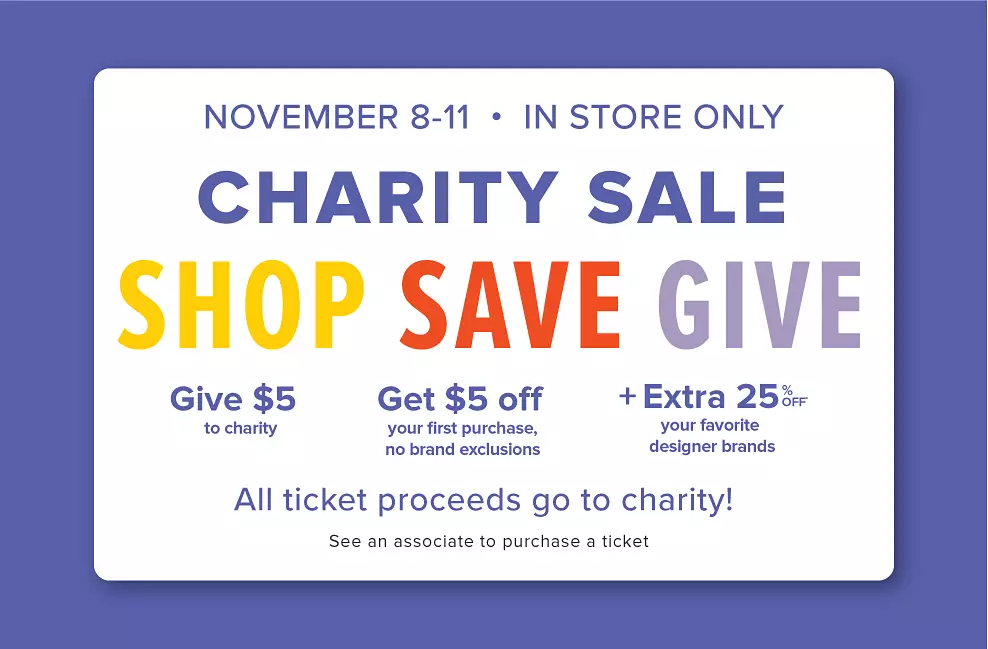 $5 per ticket
Sale starts November 8th
VOLUNTEERS NEEDED:	
PTA will set up at the entrance of Belk’s Shoes/Handbags Dept. to sell tickets on Saturday, Oct. 19th at 2pm-6pm
Will also have a bake sale to push sales
Looking for volunteers to help sell tickets and/or provide baked goods to sale
Please contact PTA, if interested

Please send funds with students if ticket needed, tickets will also be available in the front office.
Frazier Spiritwear AvailableShop online: www. frazierspiritwear.comT-shirts, sweatshirts, polos, pants, and much more!Choose from one of the pre-selected designs to represent Frazier Elementary!Weekly sales will be posted on Dojo!
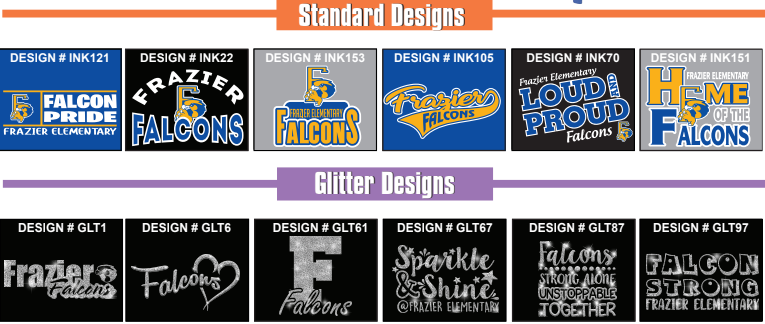 Frazier’s Principal: Ms. Bowser Important information regarding the 2024 tax referendum
Join PTA Today!$7.00 Officers still needed:- Vice President- Secretary - Treasurer(Currently have 17 members)Please contact PTA if interested
Melissa Poteat – PTA President
info.frazierpta@gmail.com
Thank you for attending!Questions?